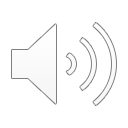 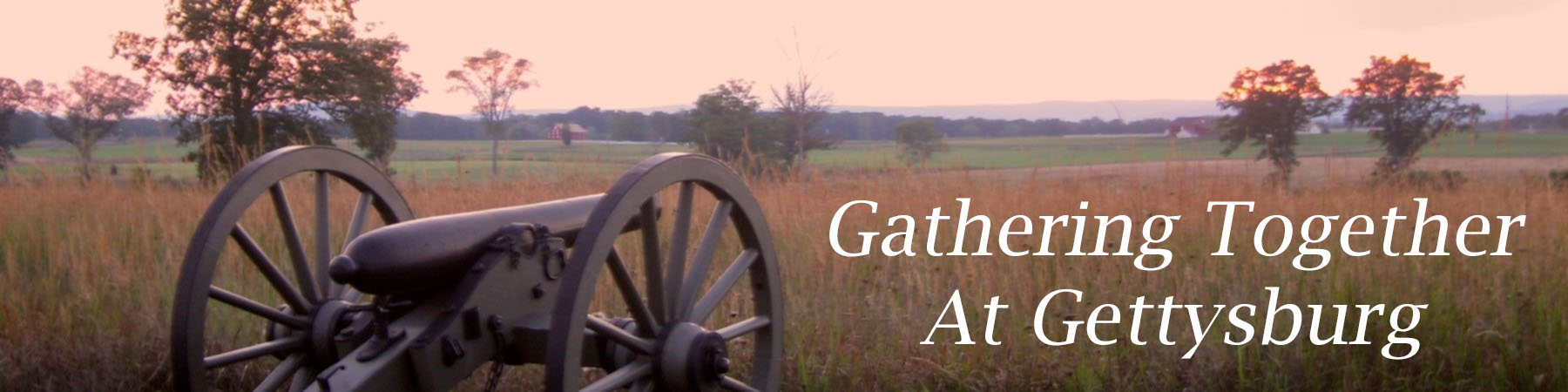 ARS Fall Meeting
Gettysburg, PA
September 27-29, 2022
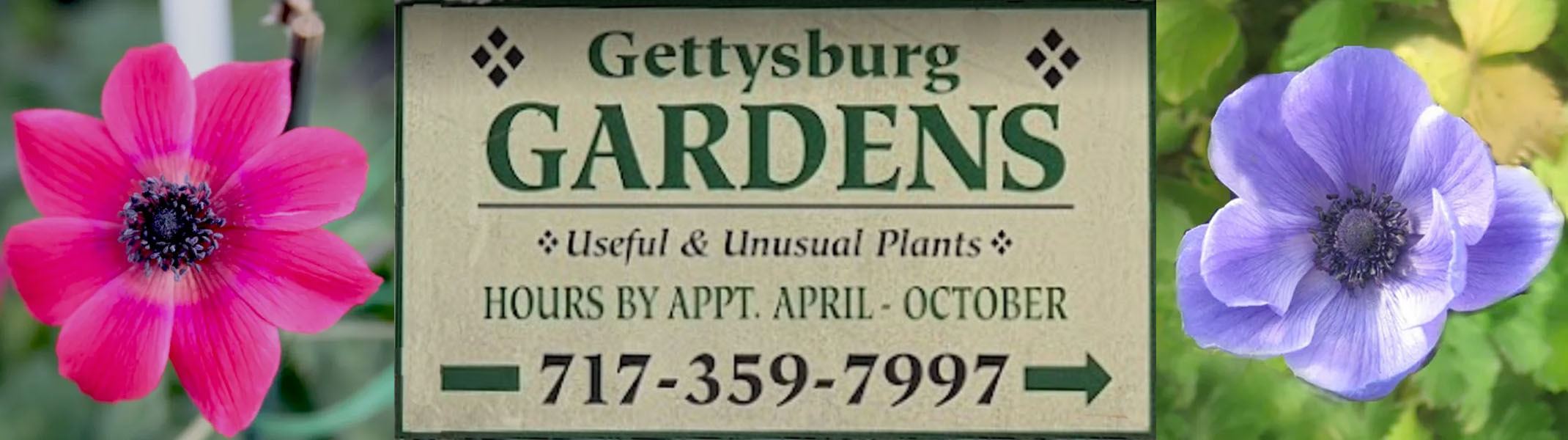 Tuesday afternoon open house
at John Bartlett’s
Gettysburg Gardens
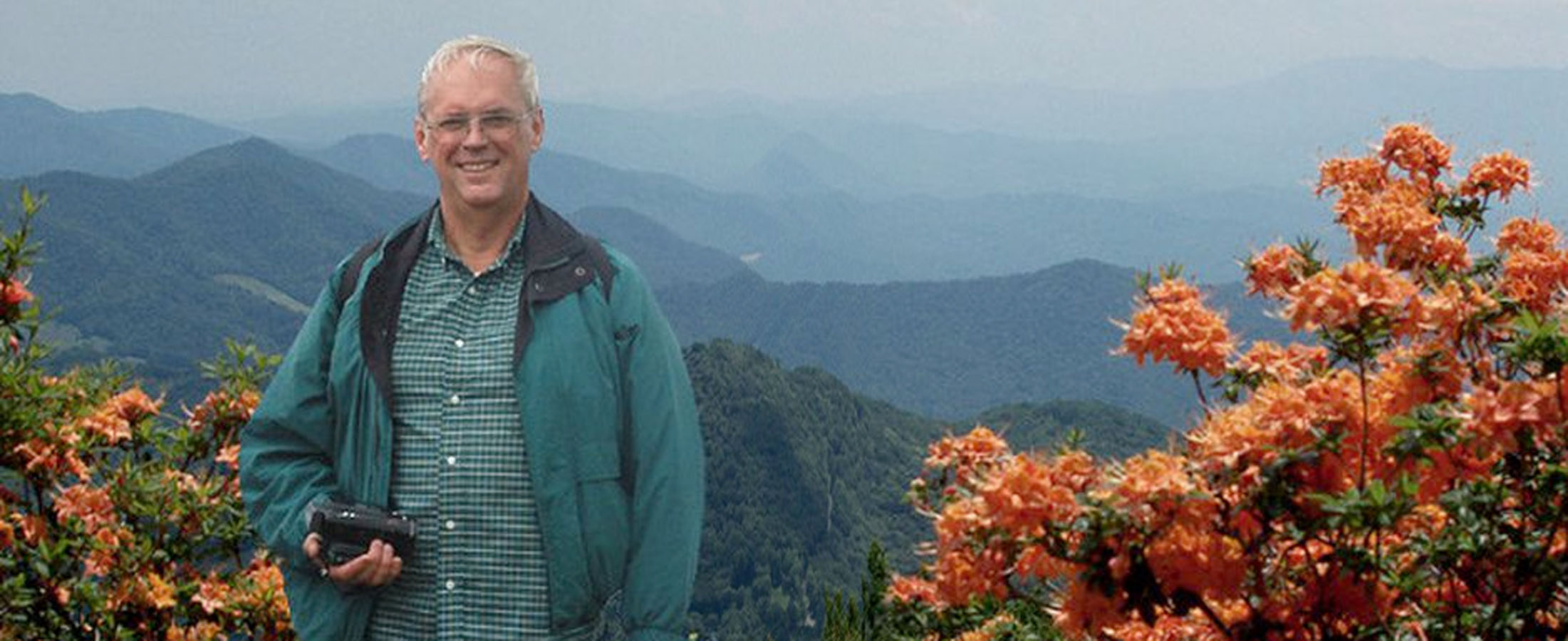 Tuesday Evening Program
Don Hyatt
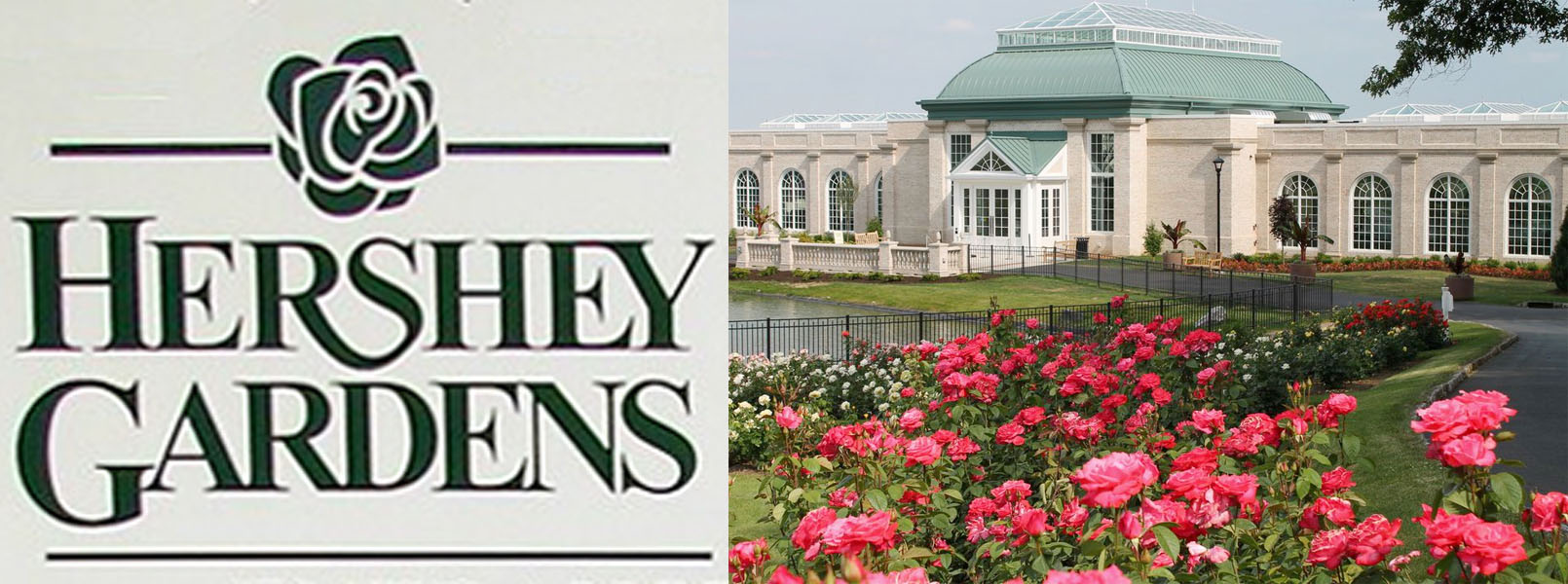 Wednesday Morning Tour
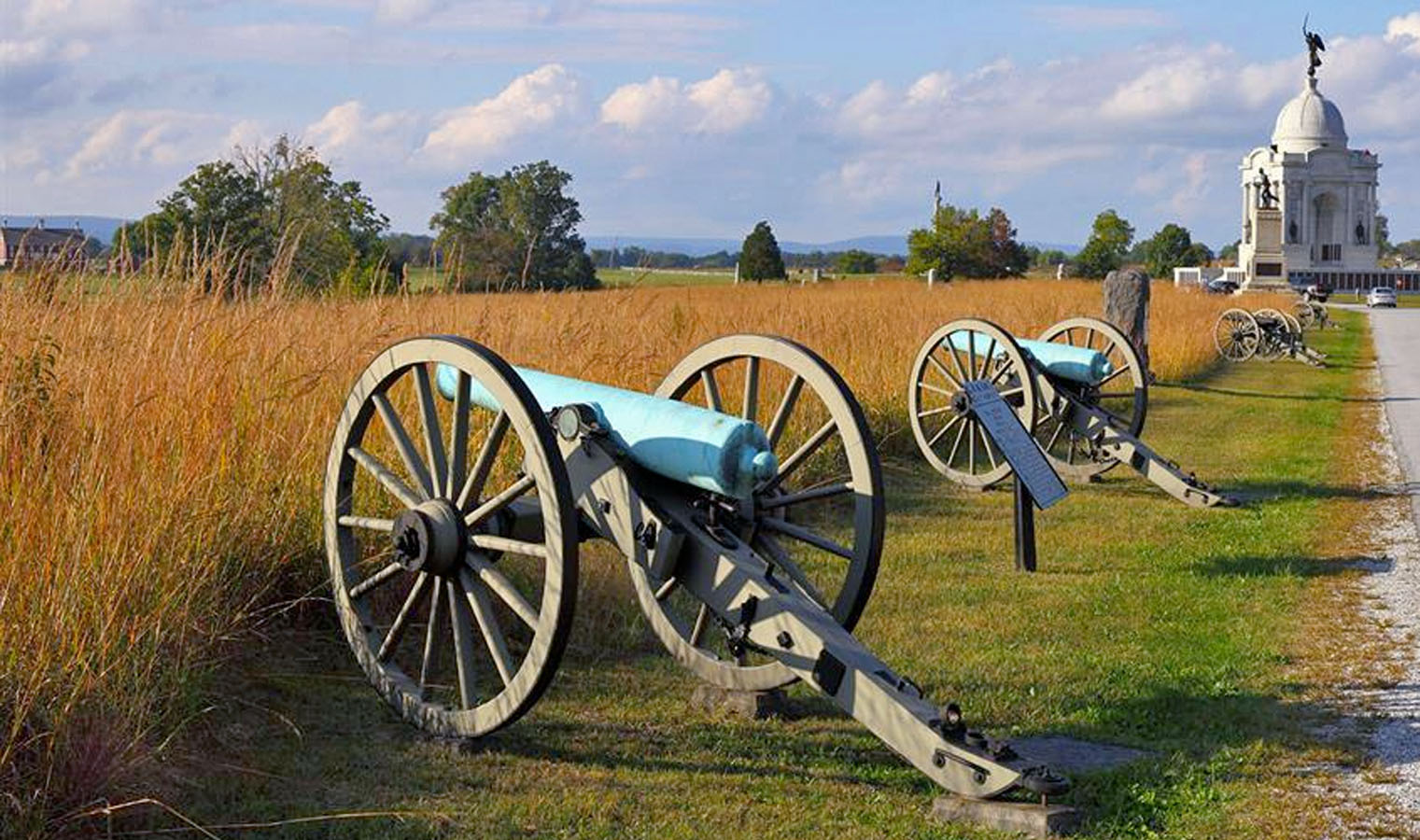 Gettysburg Battlefield
Wednesday Afternoon Tour
Wednesday Evening Program
Wayne Mezitt
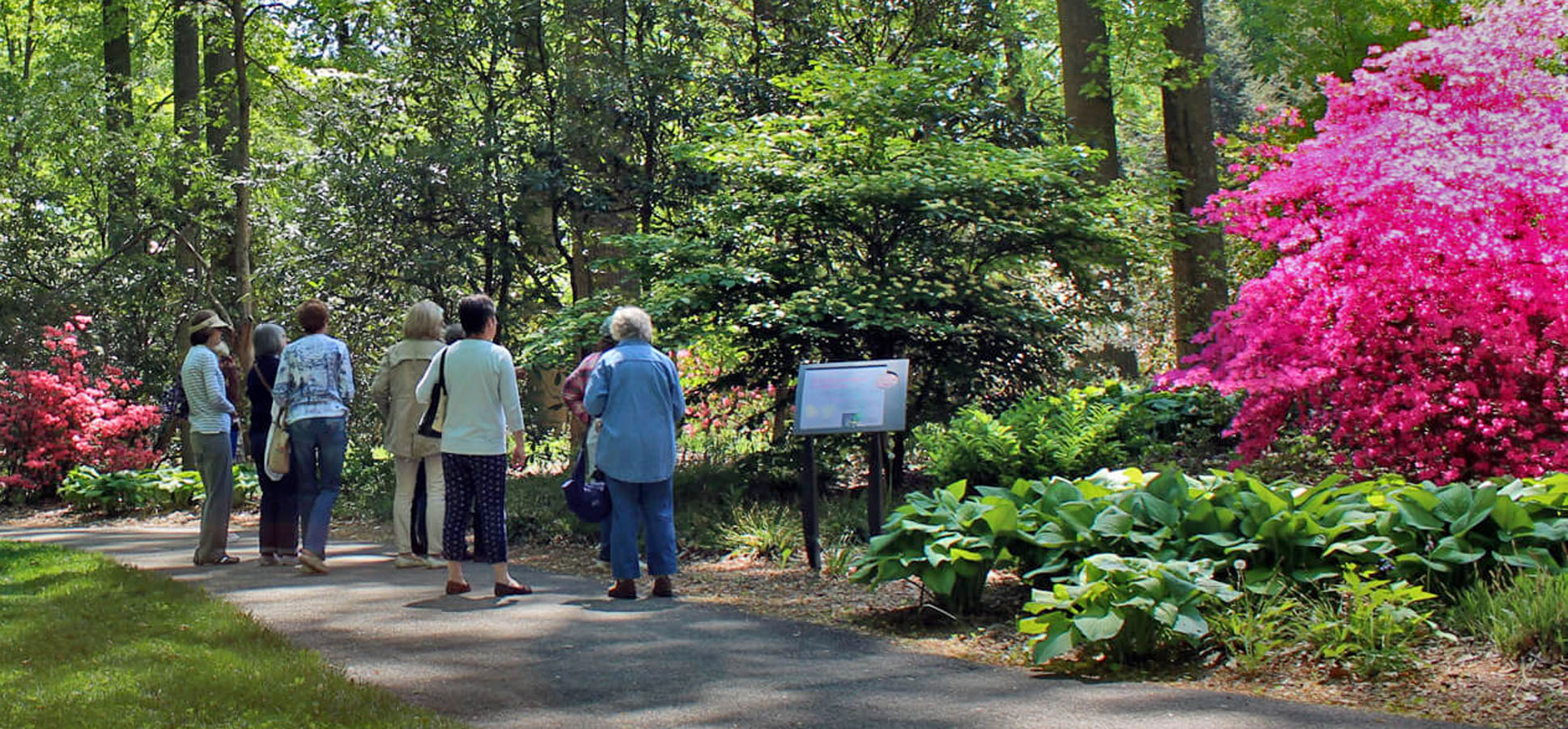 Thursday Morning
Hybridizer’s Roundtable
ARS/Tyler Hybrid Test Garden
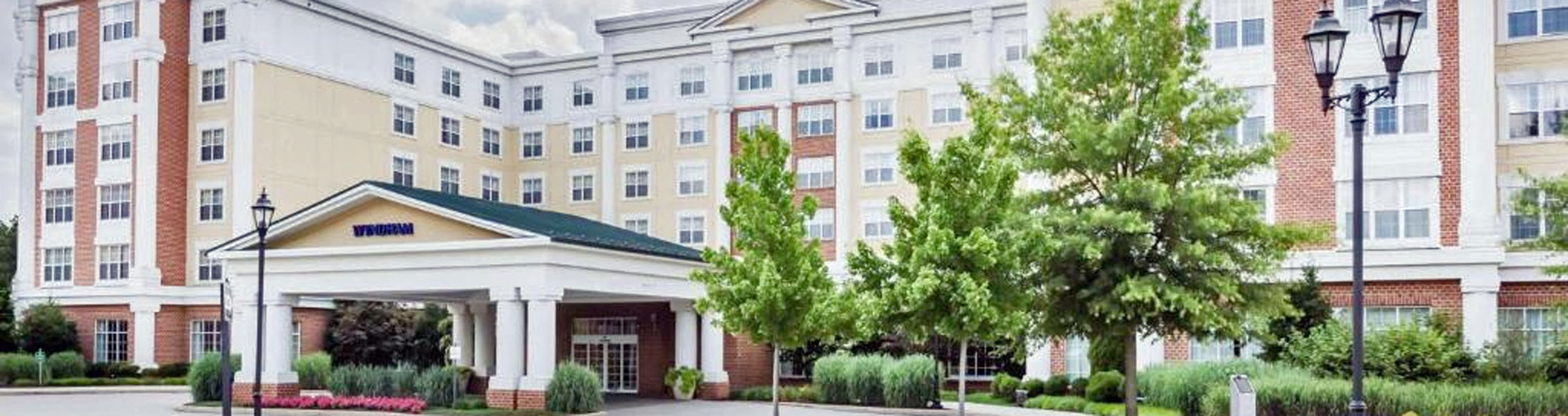 The Convention Hotel
The Gettysburg Wyndham
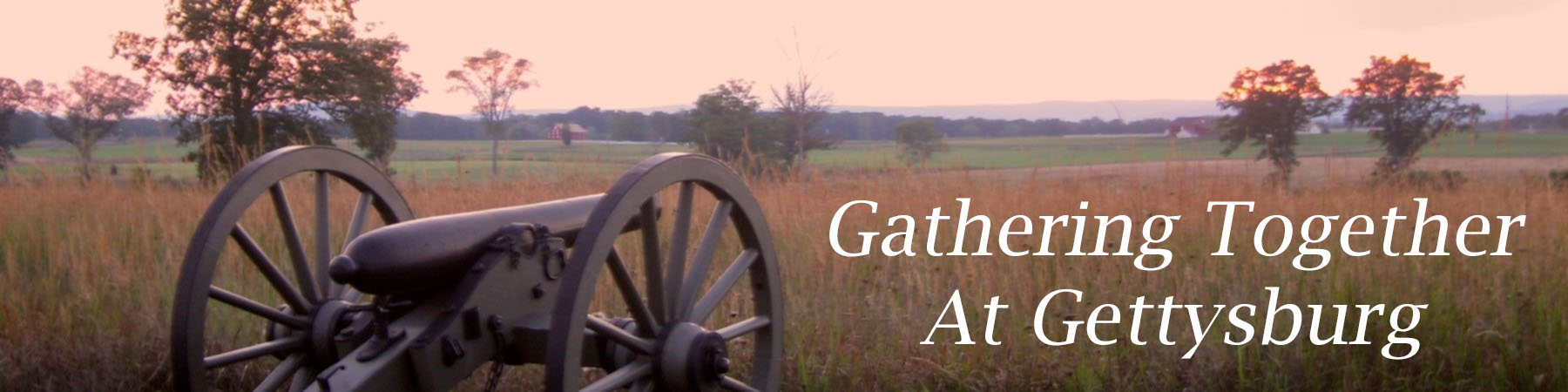 ARS Fall Meeting
Gettysburg, PA
September 27-29, 2022
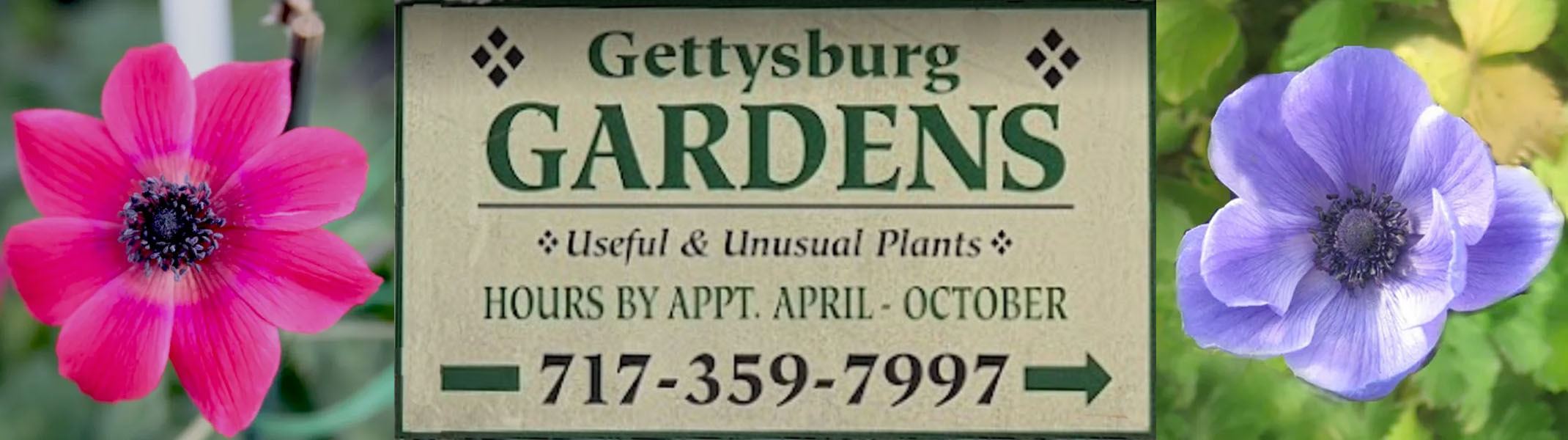 Tuesday afternoon open house
at John Bartlett’s
Gettysburg Gardens
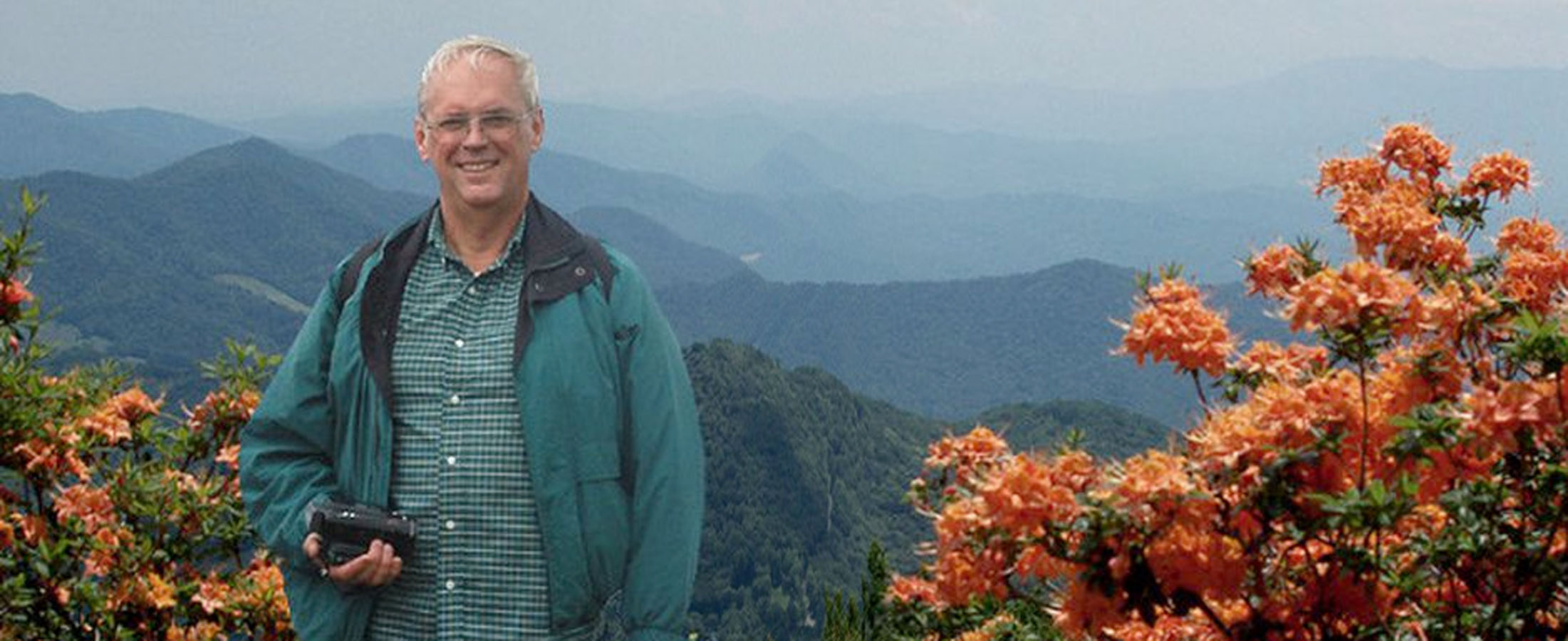 Tuesday Evening Program
Don Hyatt
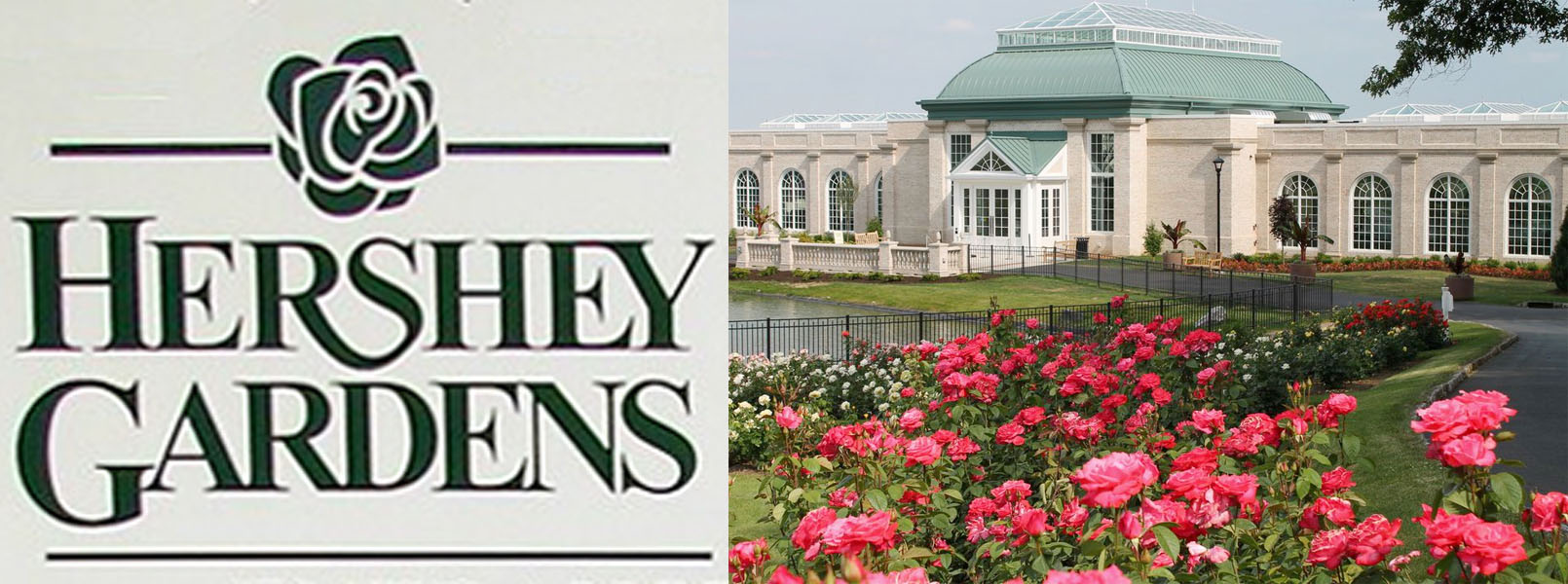 Wednesday Morning Tour
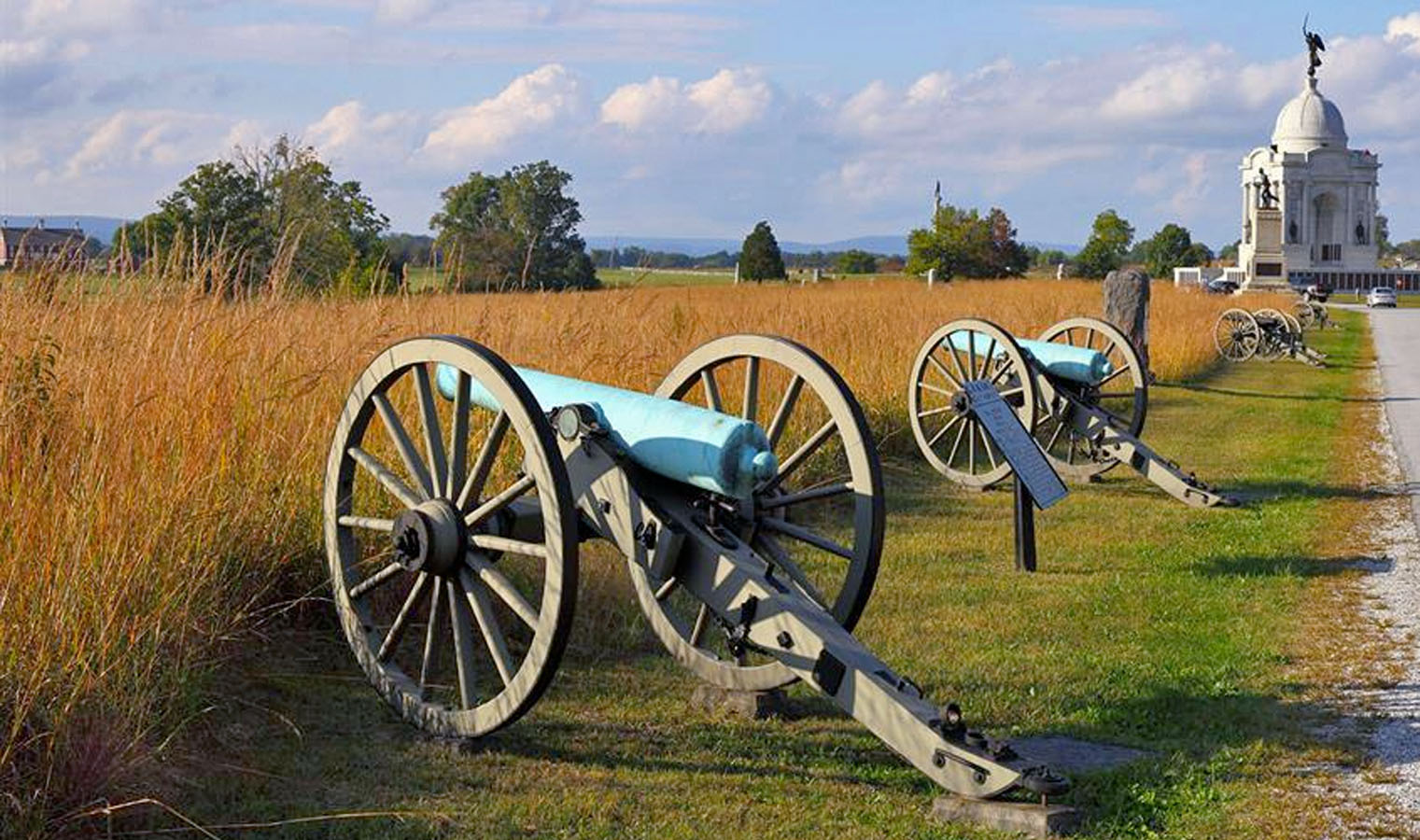 Gettysburg Battlefield
Wednesday Afternoon Tour
Wednesday Evening Program
Wayne Mezitt
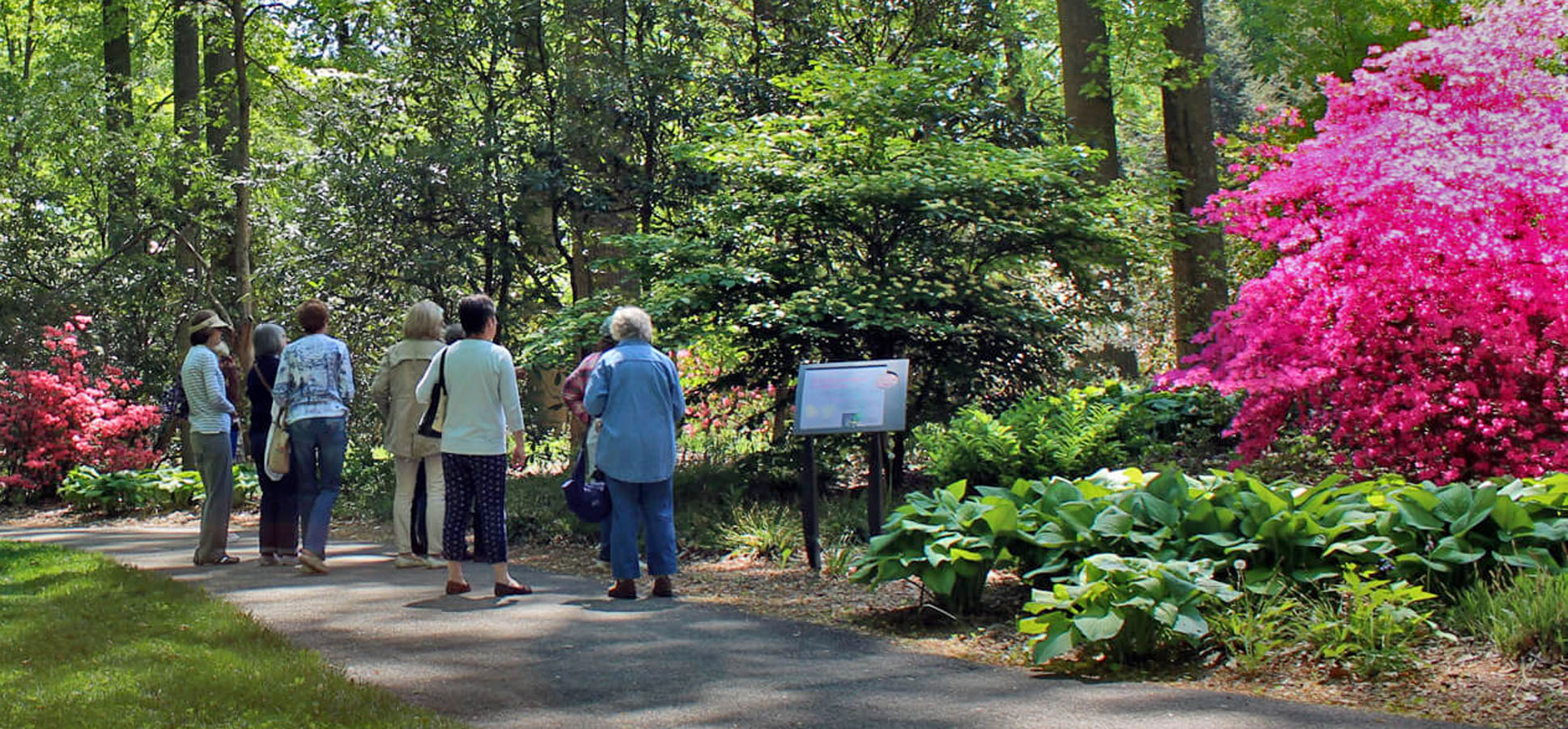 Thursday Morning
Hybridizer’s Roundtable
ARS/Tyler Hybrid Test Garden
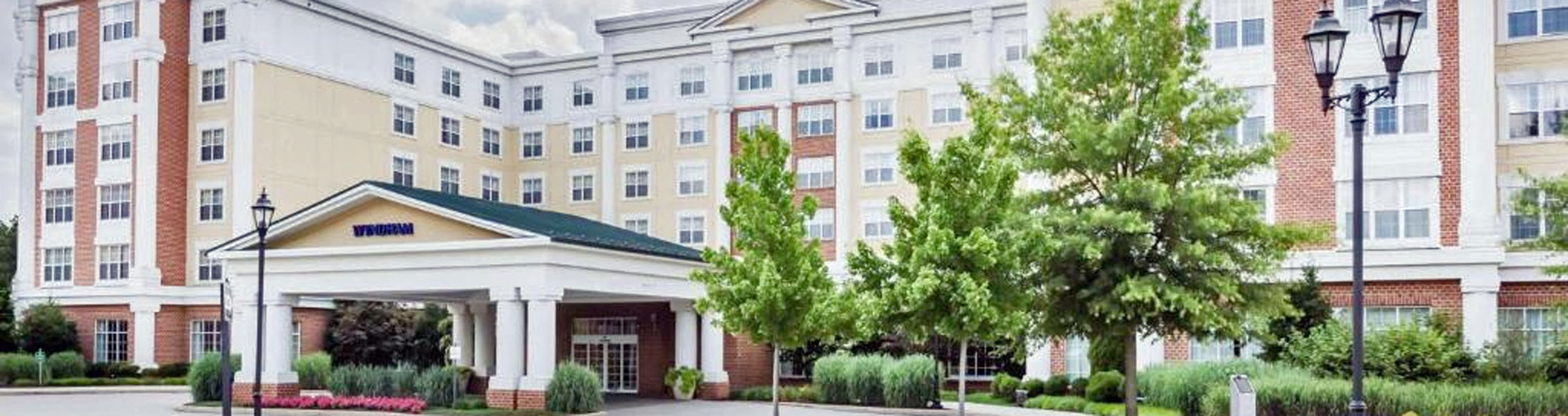 The Convention Hotel
The Gettysburg Wyndham
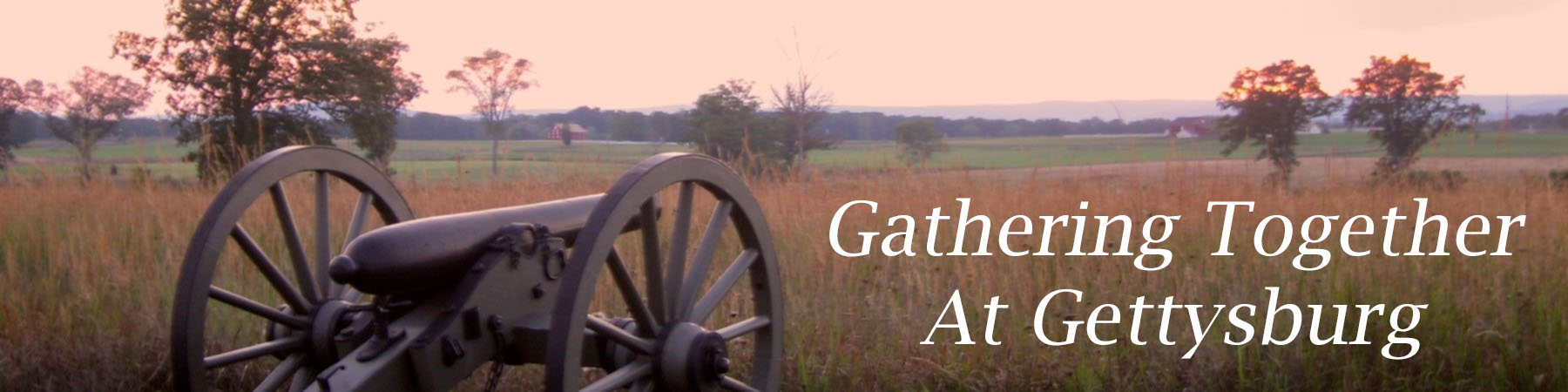 ARS Fall Meeting
Gettysburg, PA
September 27-29, 2022